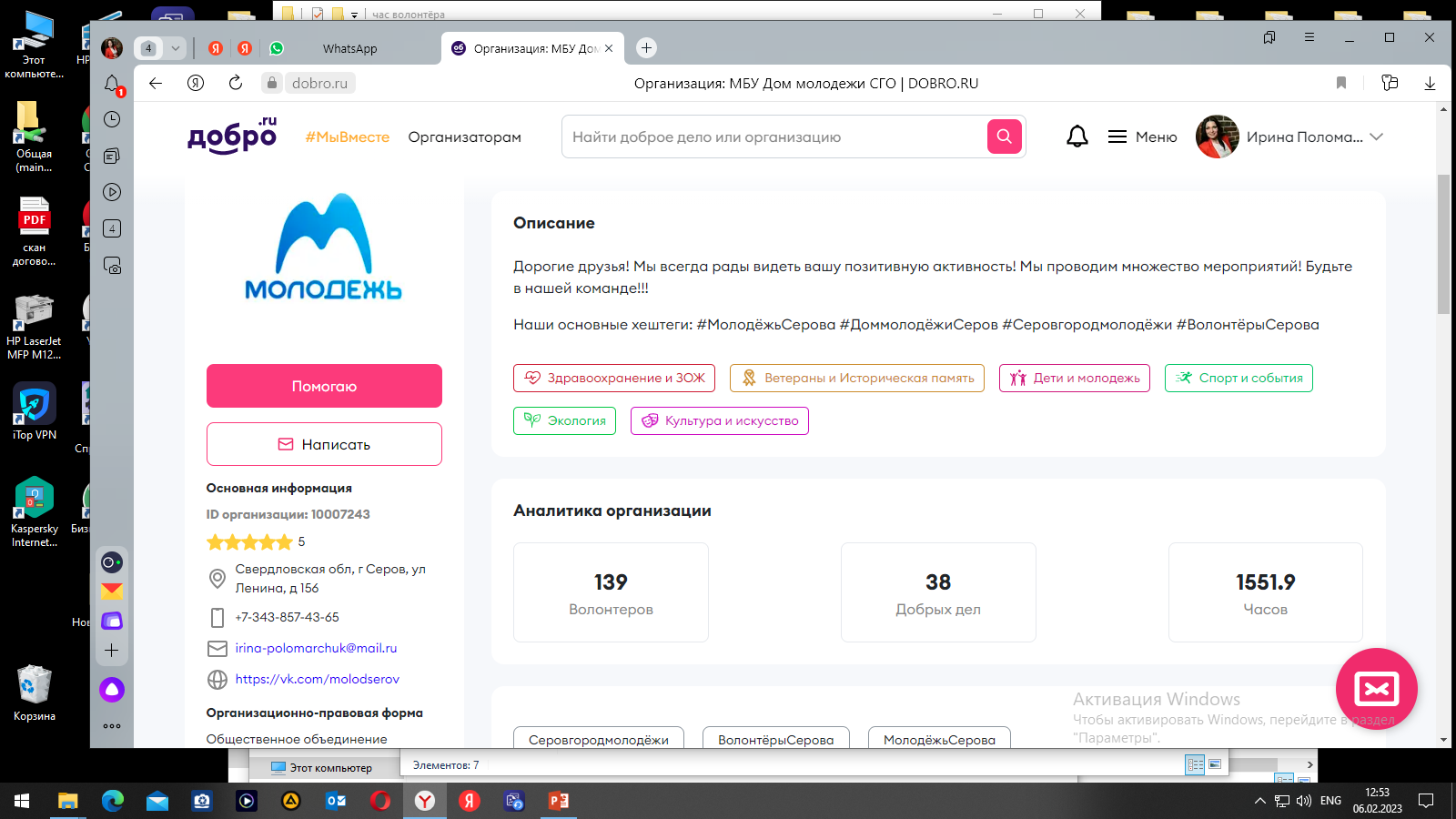 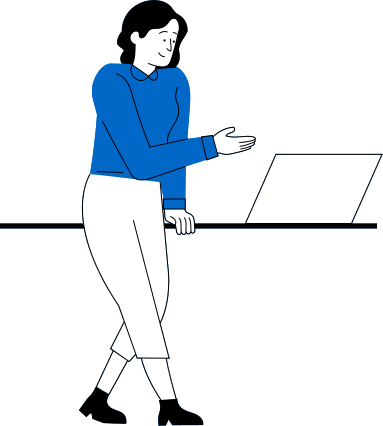 Медицинское волонтерство                    
 Серовский гордской округ – городское объединение «Я – Доброволец»
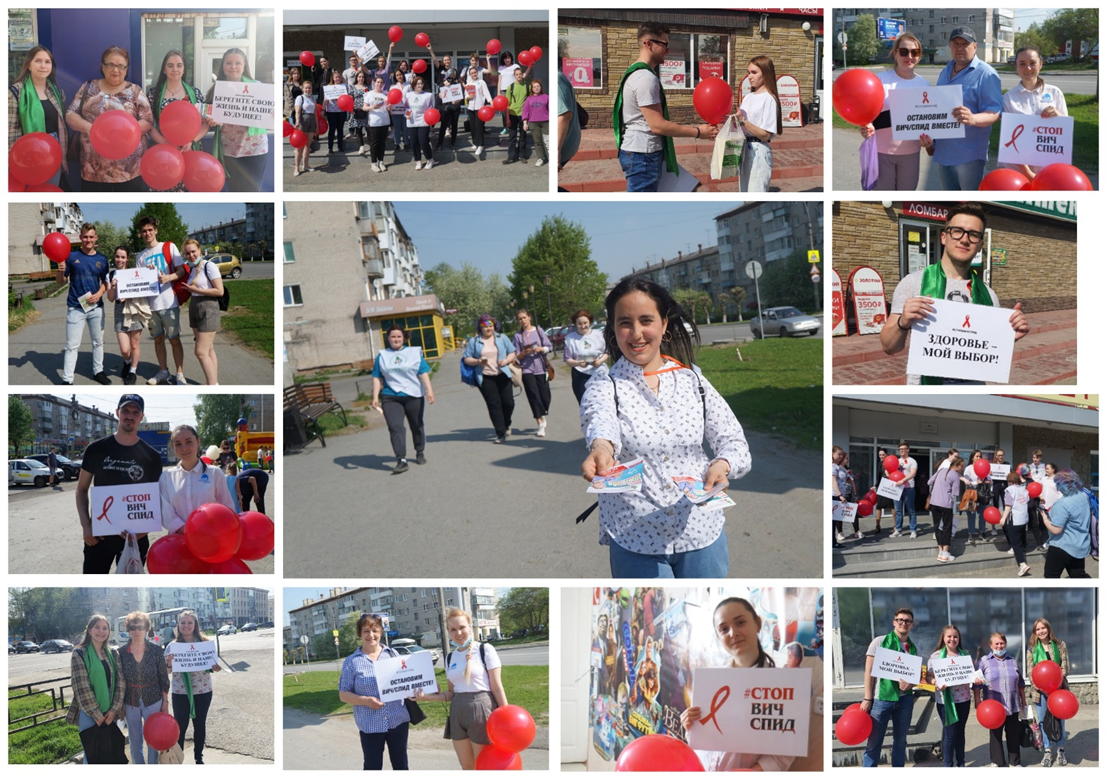 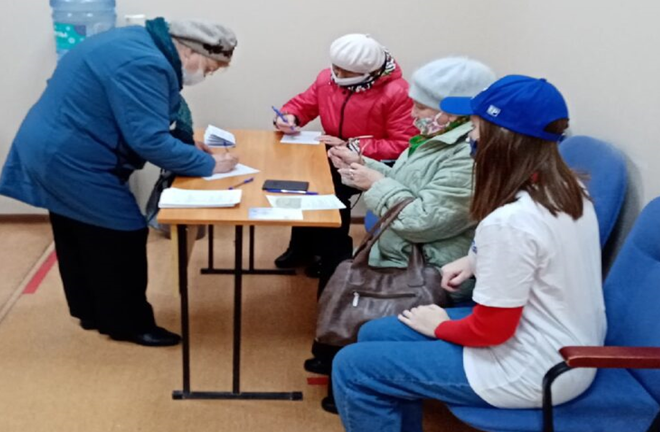 Акция «Здоровый город»
Профилактическая акция «Стоп-ВИЧ-СПИД»
Социальное волонтерство
Серовский гордской округ – 
городское объединение «Я – Доброволец»
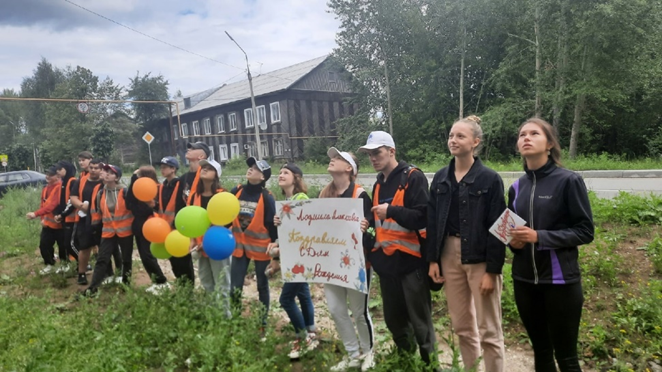 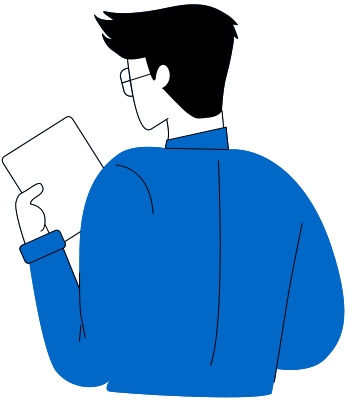 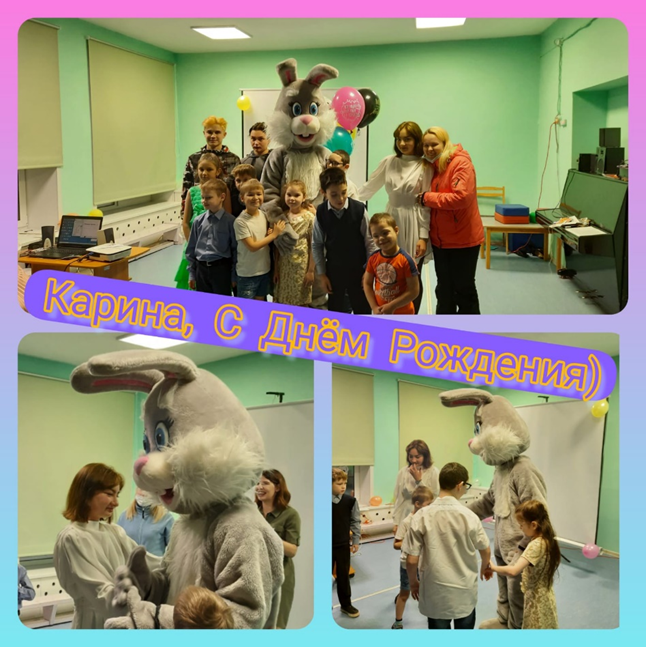 Акция «МЫВМЕСТЕ»
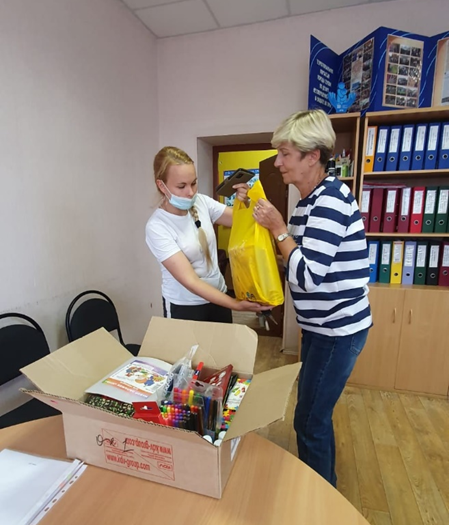 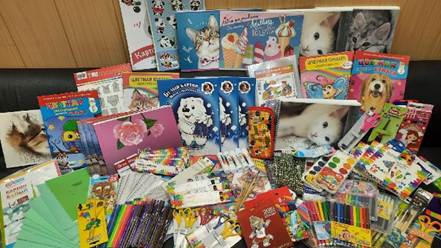 Акция «Помоги пойти учиться»
Акция «Добро под новый год!»
Эко-волонтерство
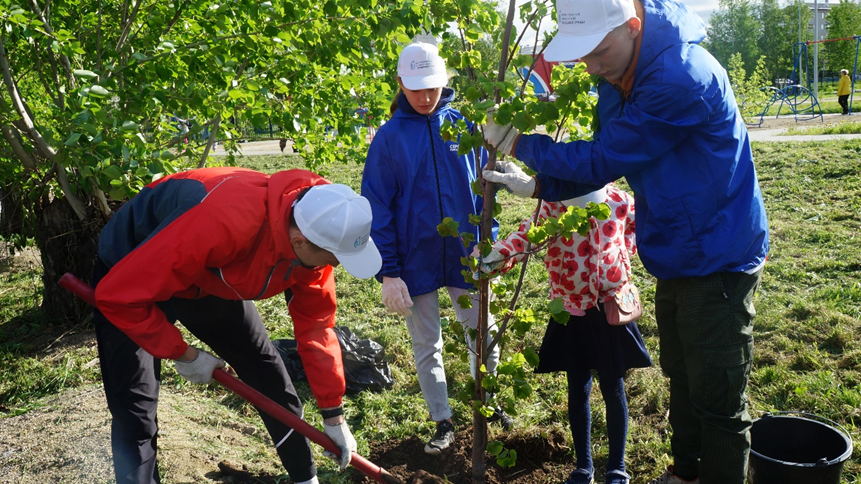 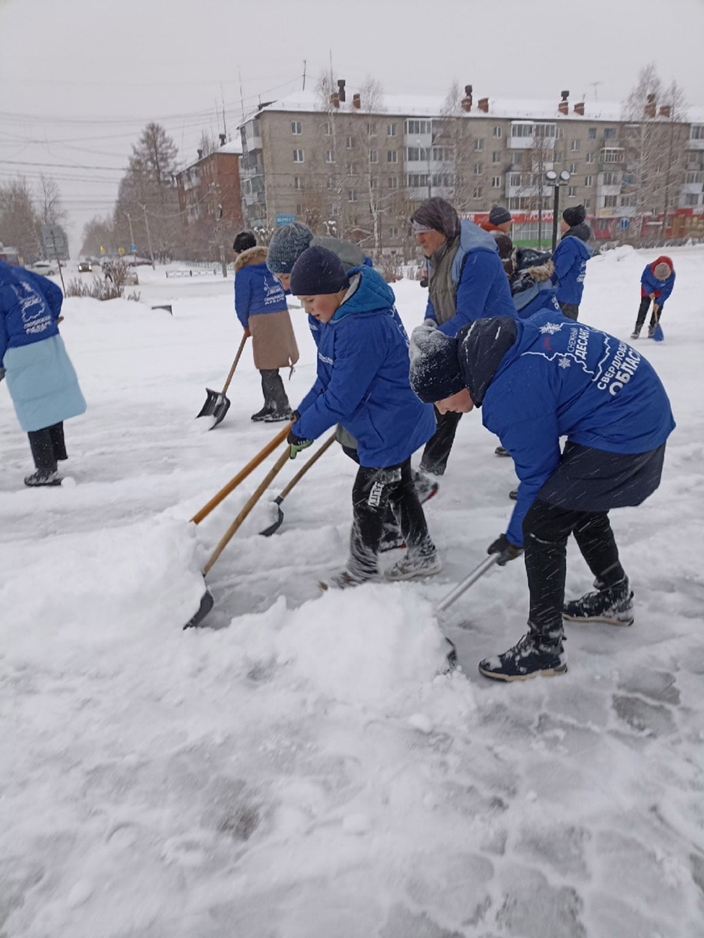 Акция «Добрая Суббота»
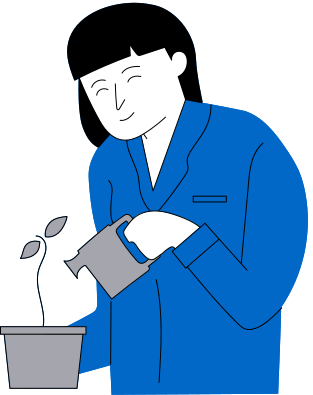 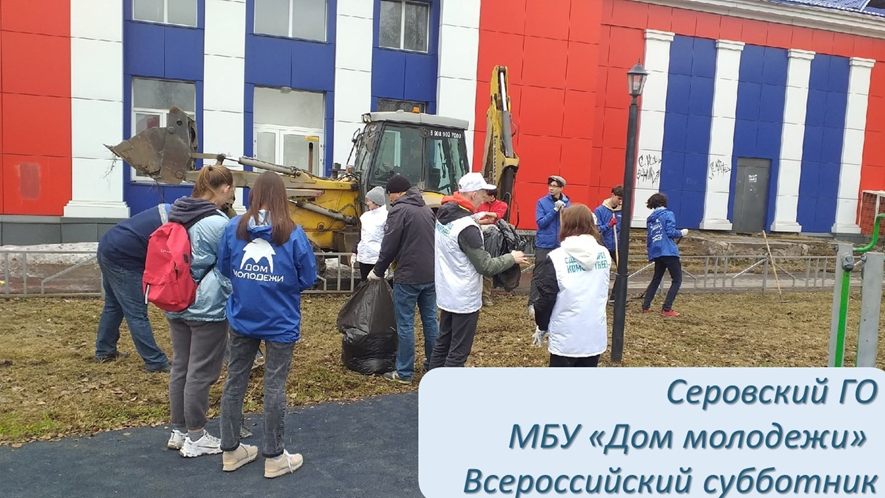 Акция «Снежный десант»
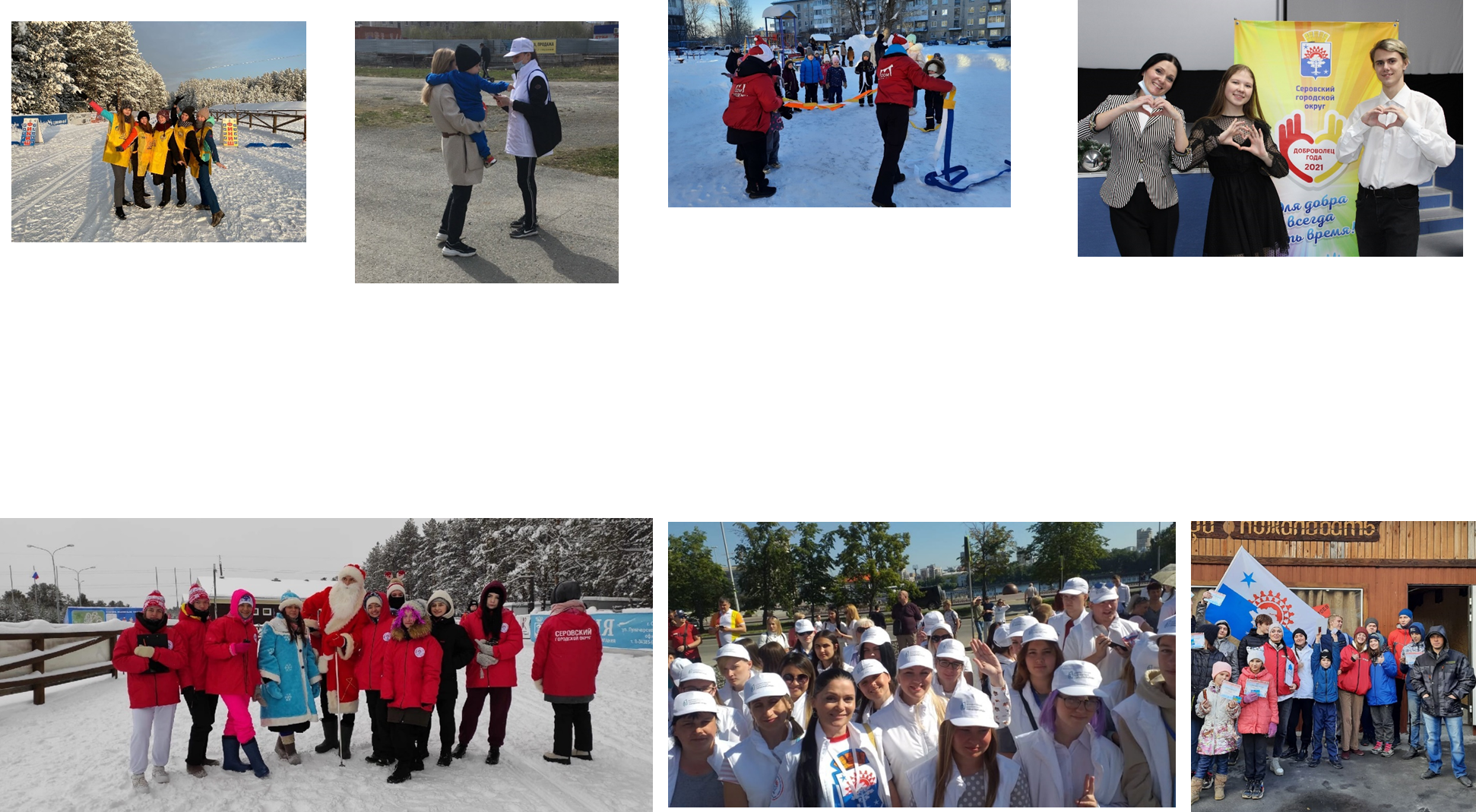 Событийное волонтерство
Серовский гордской округ – 
городское объединение 
                                   «Я – Доброволец»
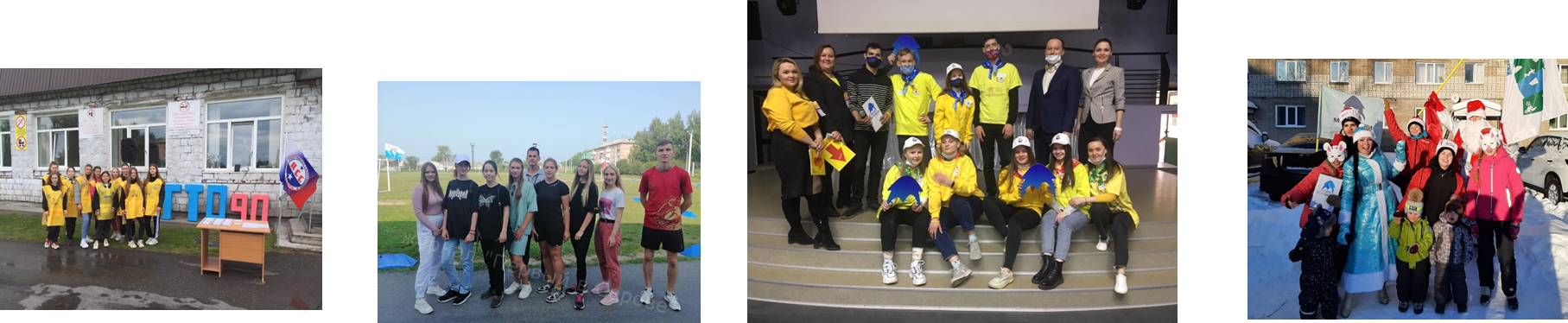 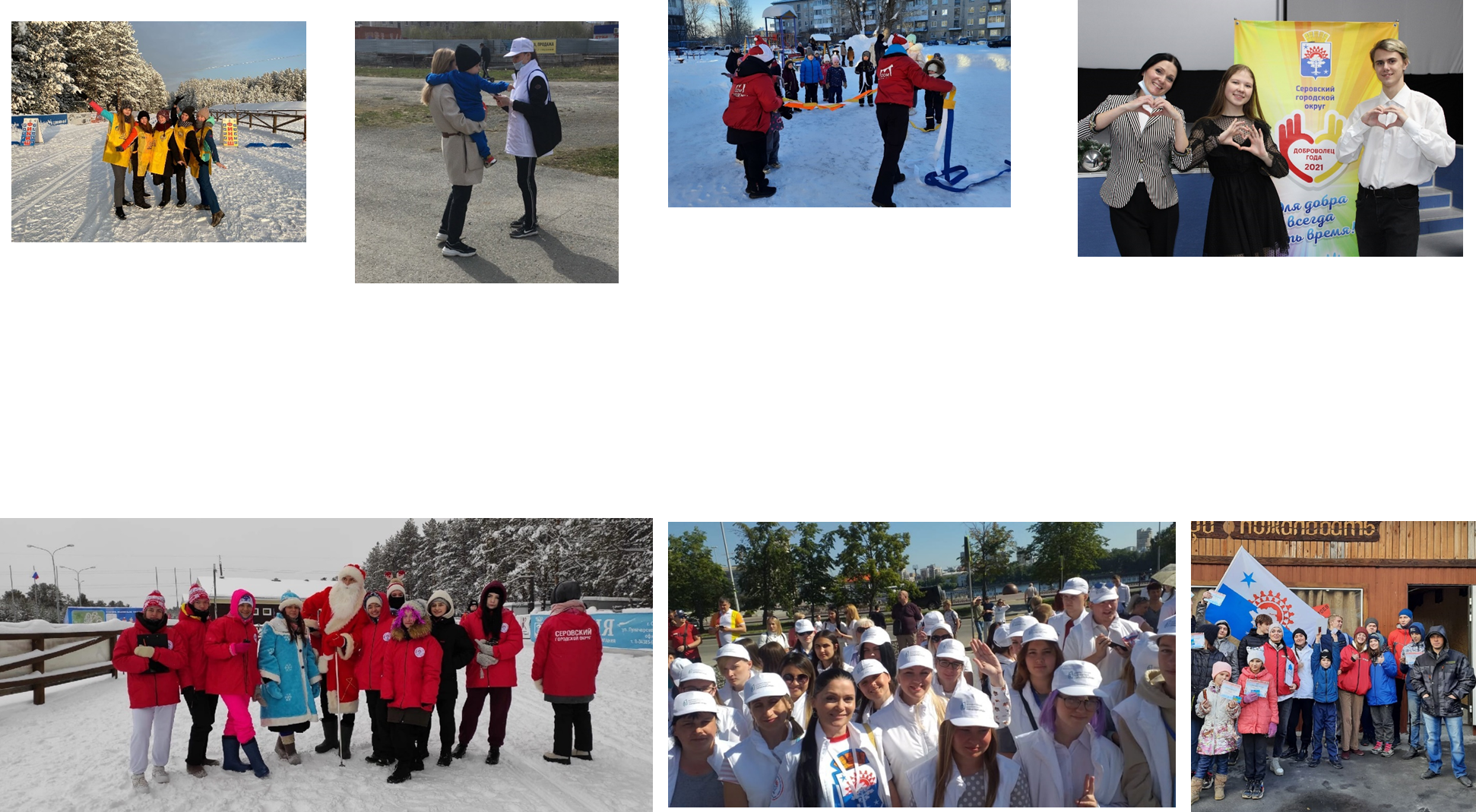 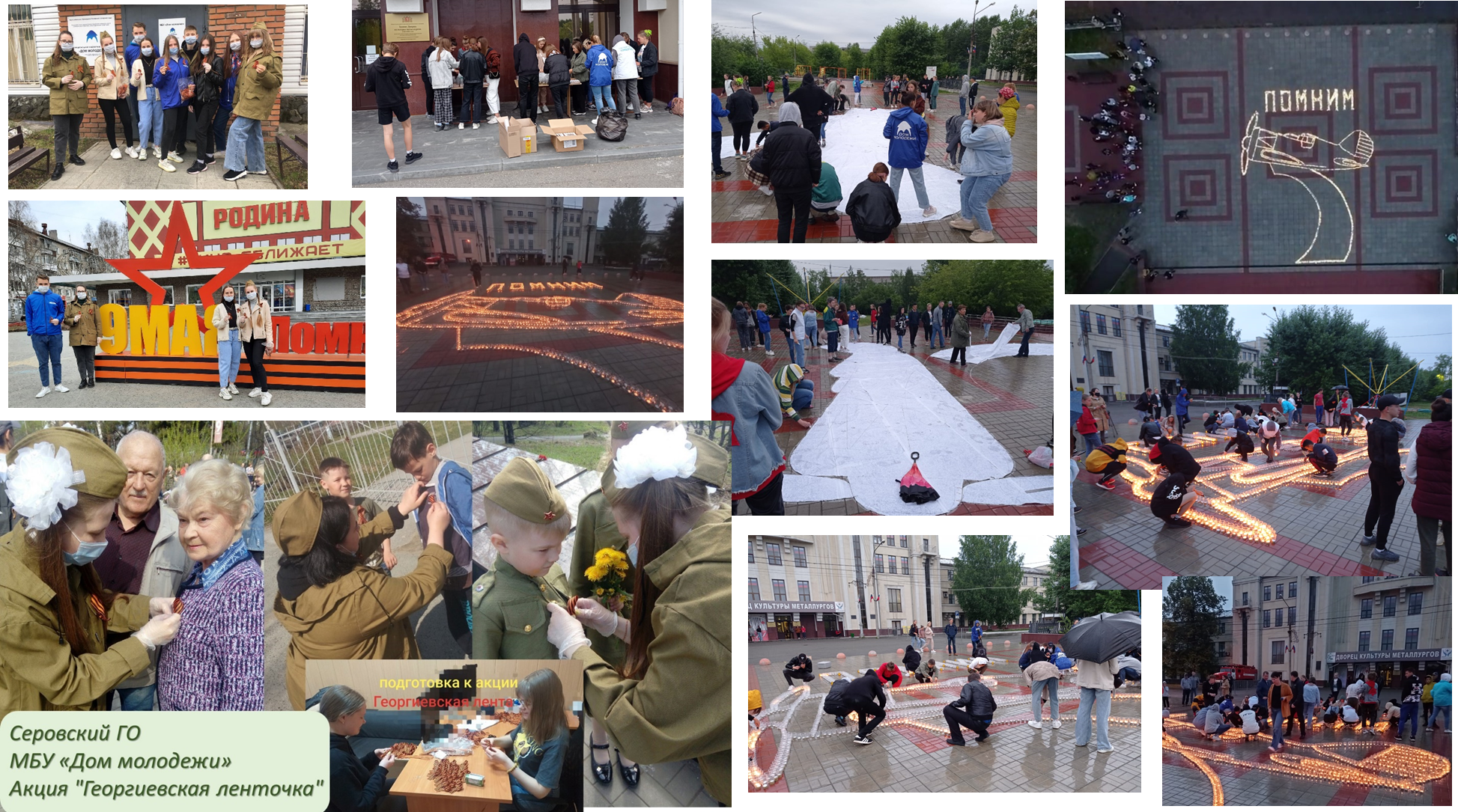 «Волонтеры Победы»
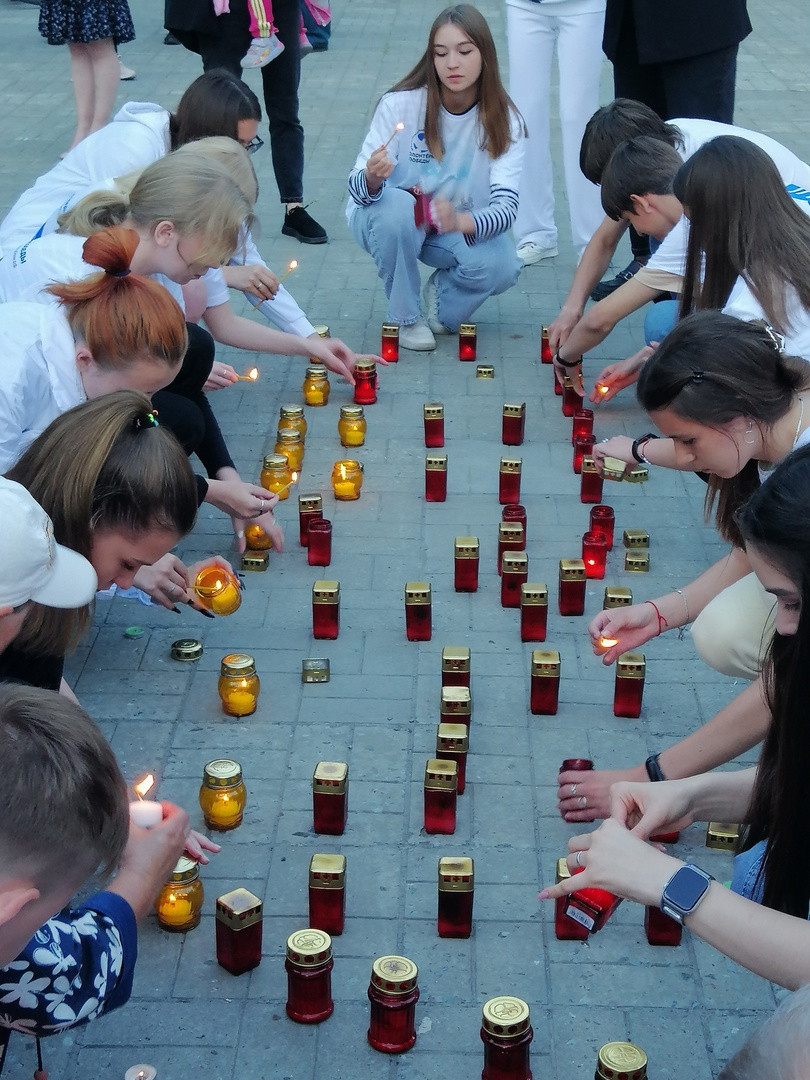 Волонтёры акции –
Формирование комфортной городской среды (ФКГС)
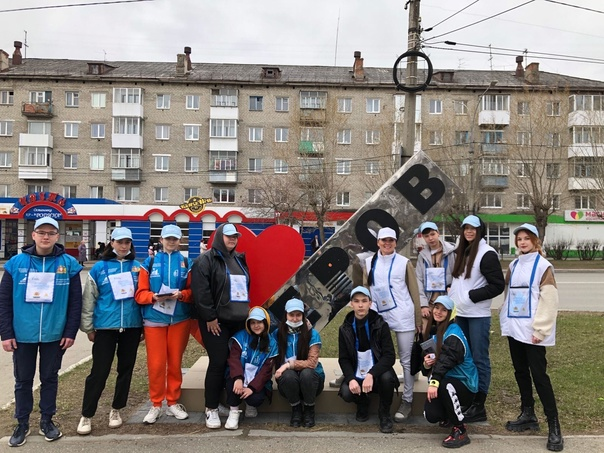 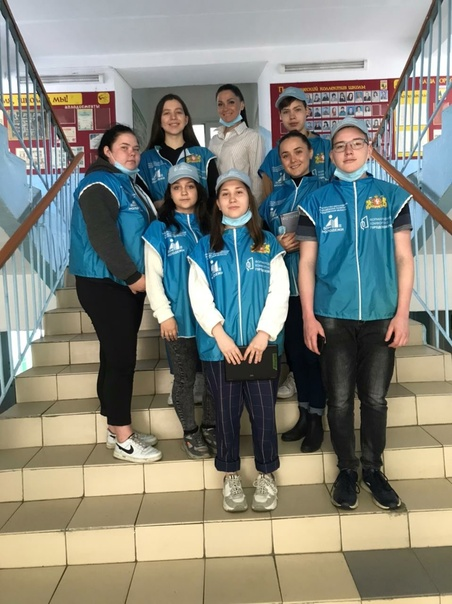 Волонтерский отряд "Я - доброволец" приглашает в свои ряды старшеклассников, студентов, работающую молодежь и волонтёров 
для свершения добрых дел!
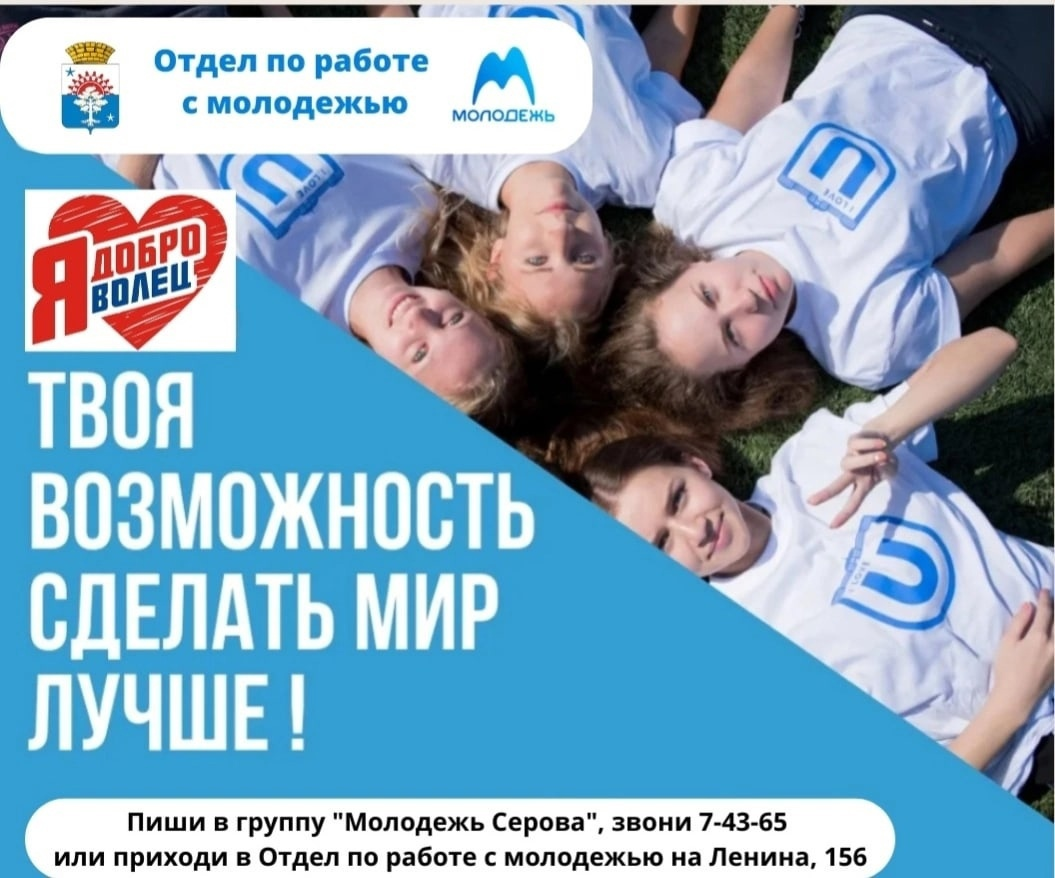 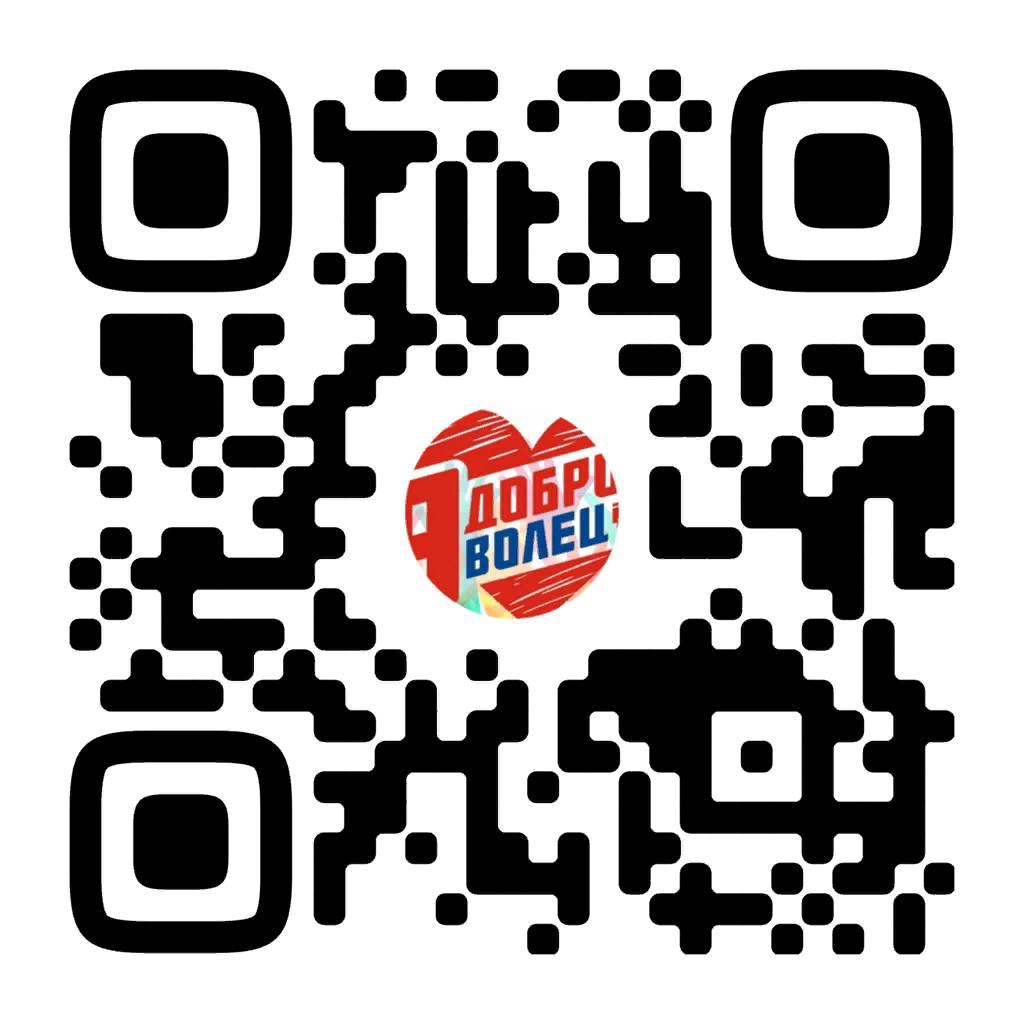